Réunion de rentrée2023/2024-CE1 F Mme …
[Speaker Notes: Julie - Séverine]
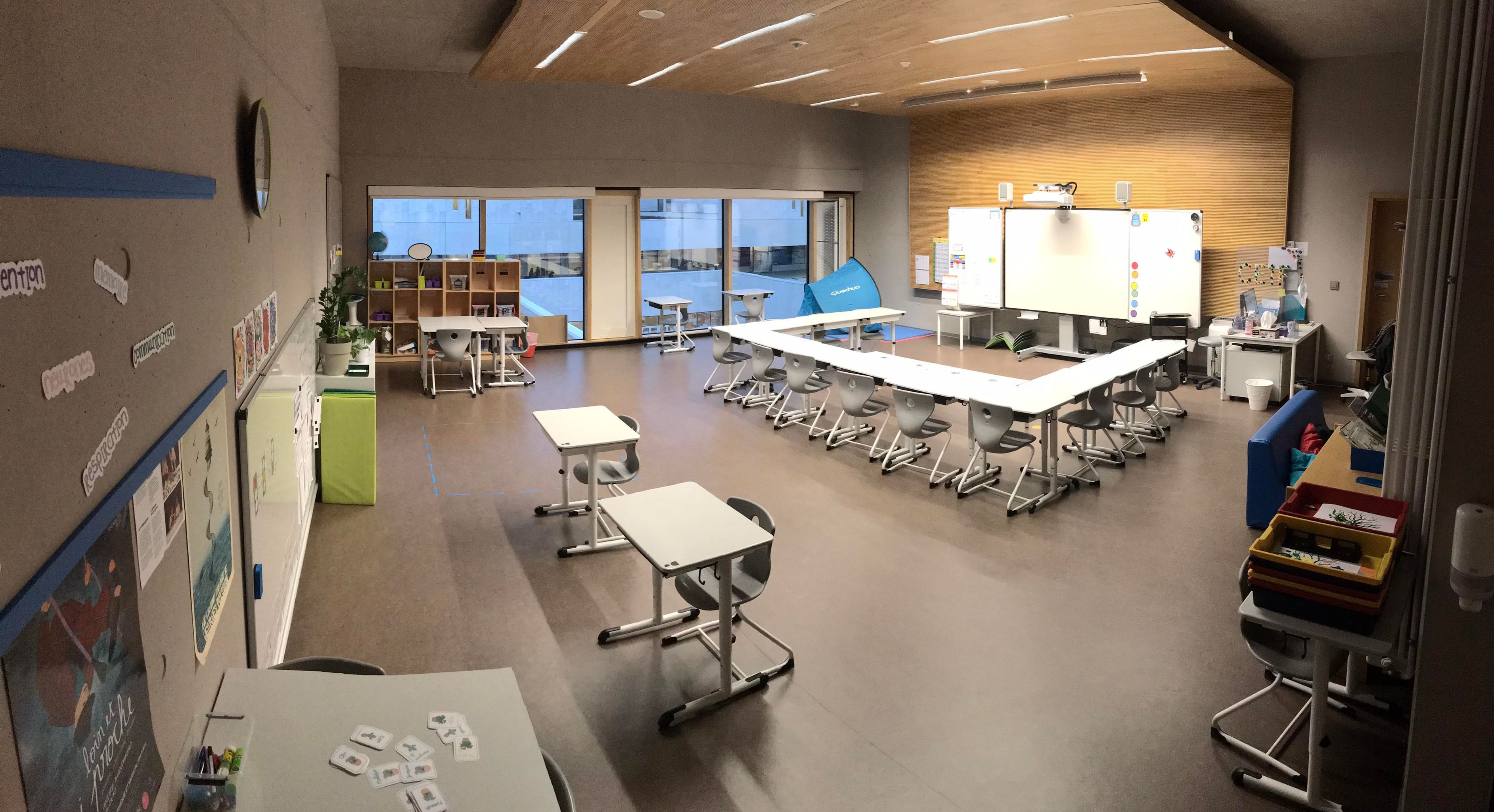 Mme …
Mme …
Bienvenue !
[Speaker Notes: Julie - Séverine]
Présentation de la classe
M …
EPS
mercredi 
    et vendredi
Mme …
ANGLAIS
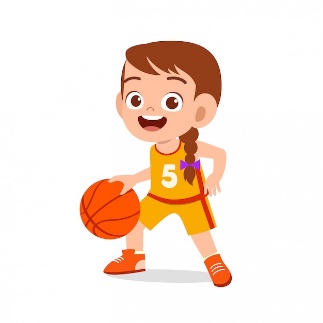 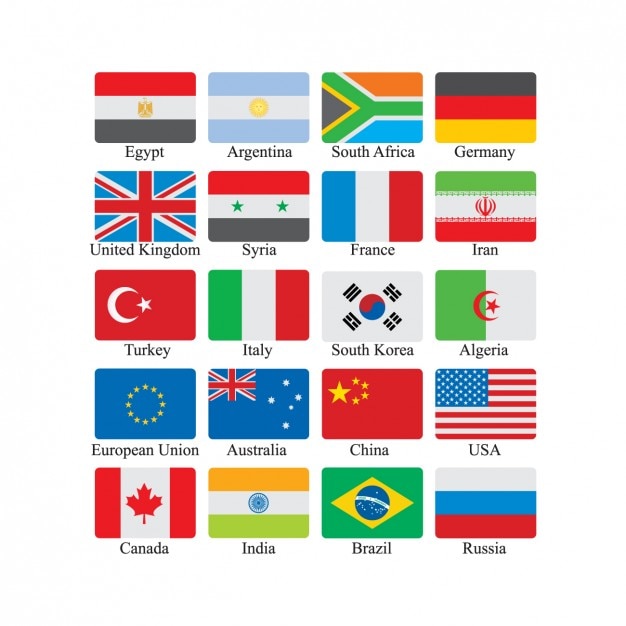 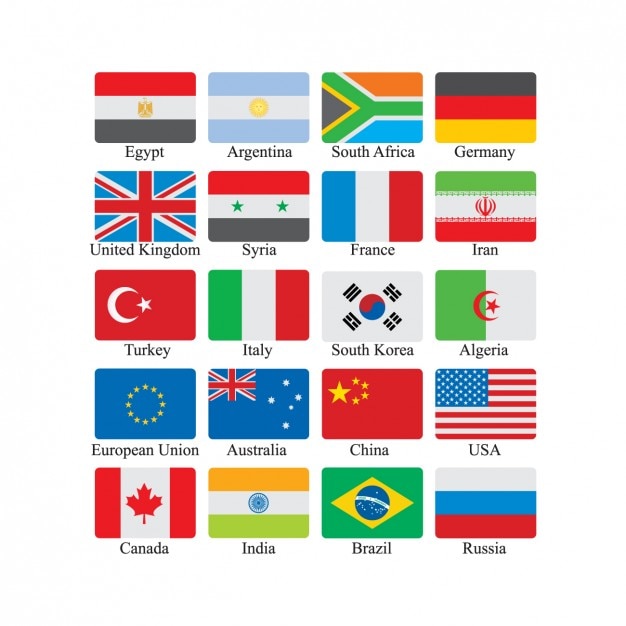 Mme …
ALLEMAND
Mme …
AIDE
Mme …
AIDE
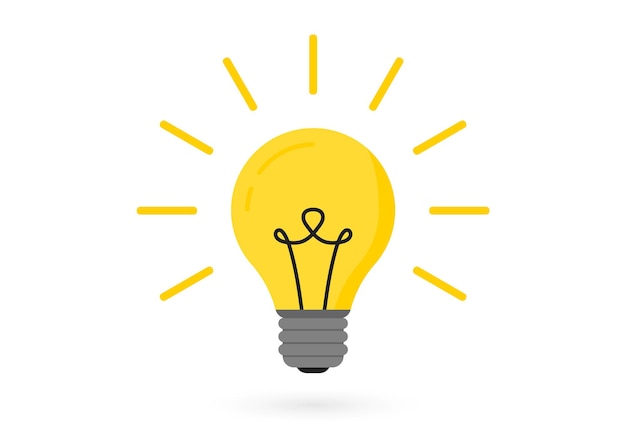 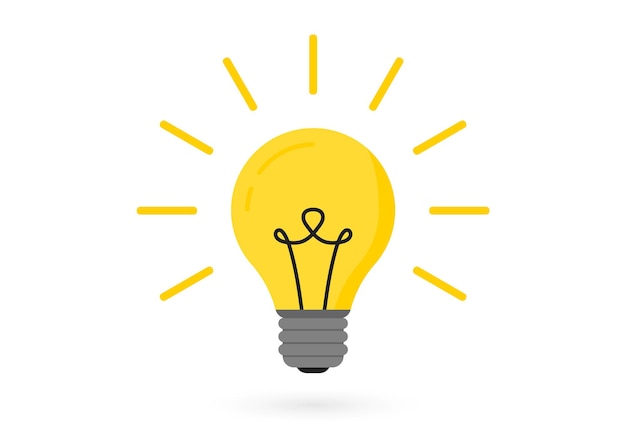 [Speaker Notes: Julie]
Nos valeurs
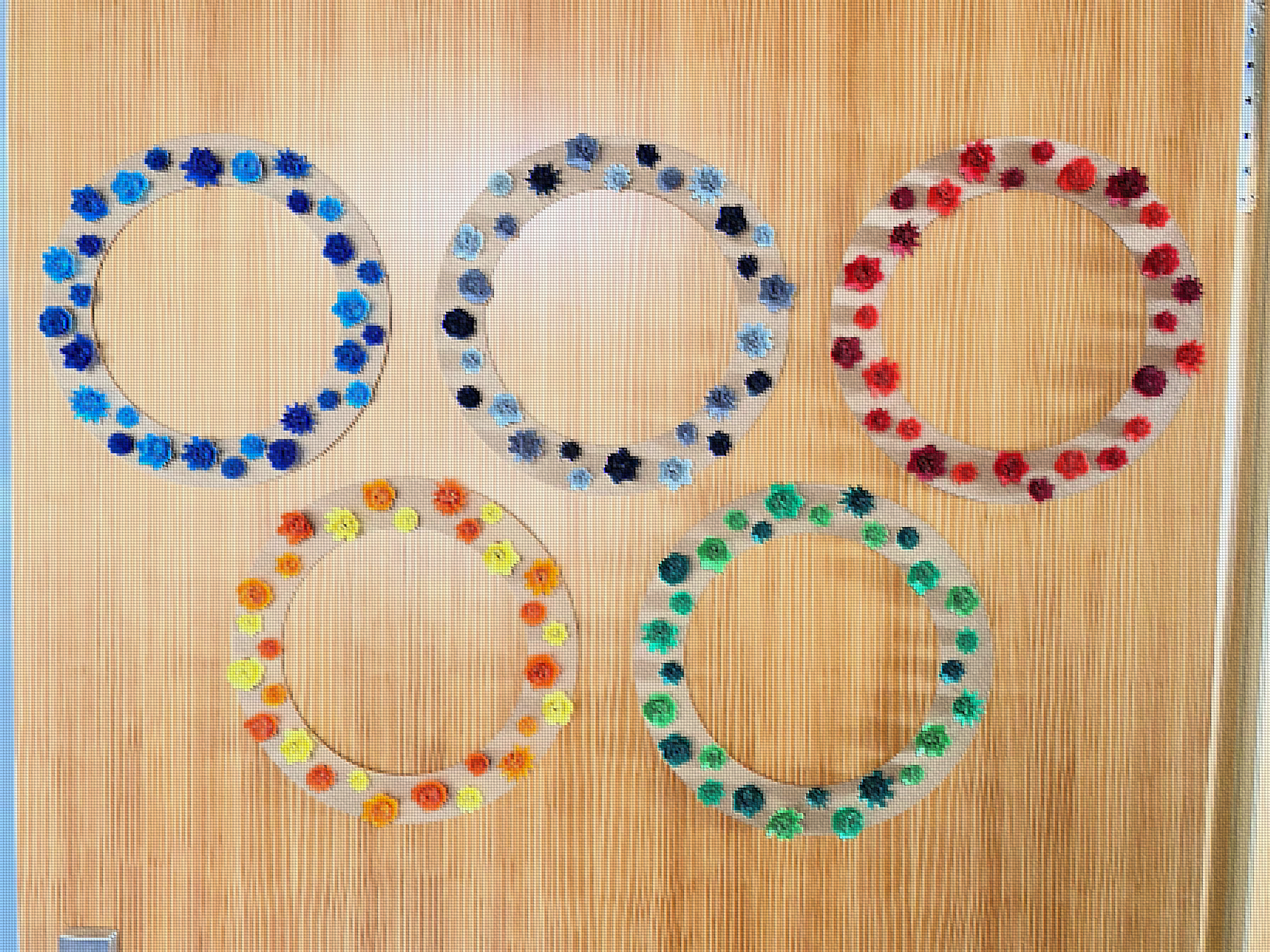 [Speaker Notes: Séverine]
La communication
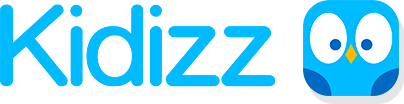 [Speaker Notes: Séverine]
Les cahiers et les fichiers
Cahier des centres
Cahier de réussite
Cahier d’écrivain
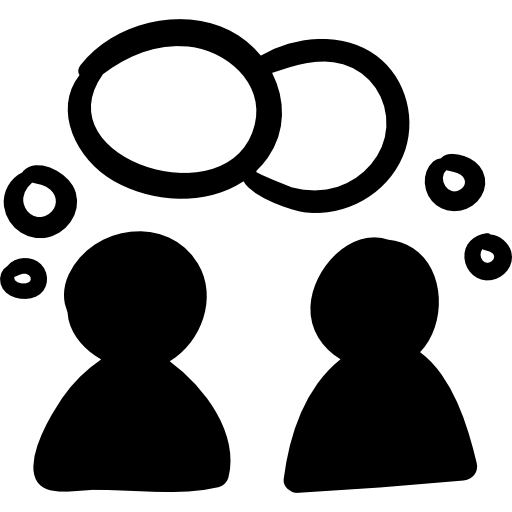 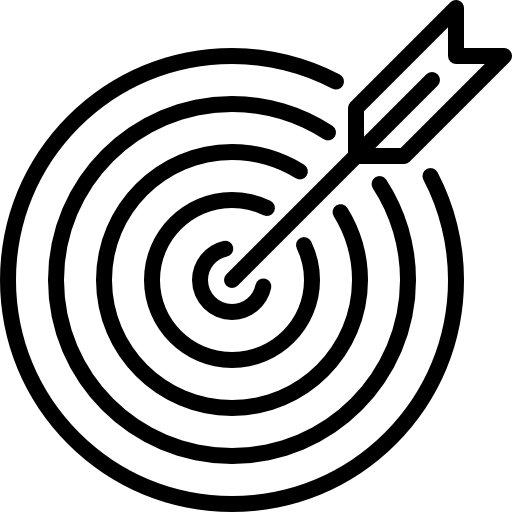 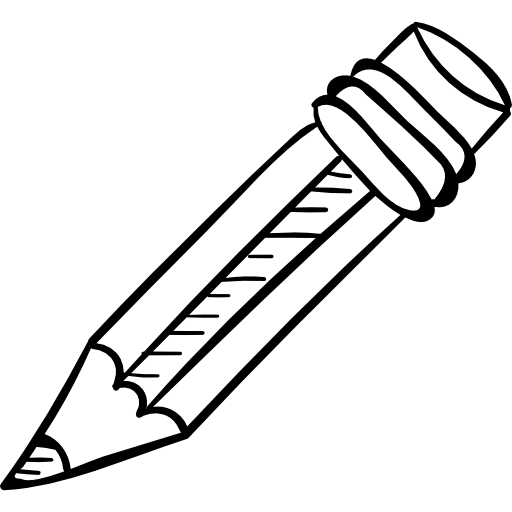 Travail de réflexion
Devoirs
Exercices de validation des compétences
Jogging d’écriture
Projets d’écriture
[Speaker Notes: Julie]
Les cahiers et les fichiers
Pochette de lecture
Français
Mathématiques
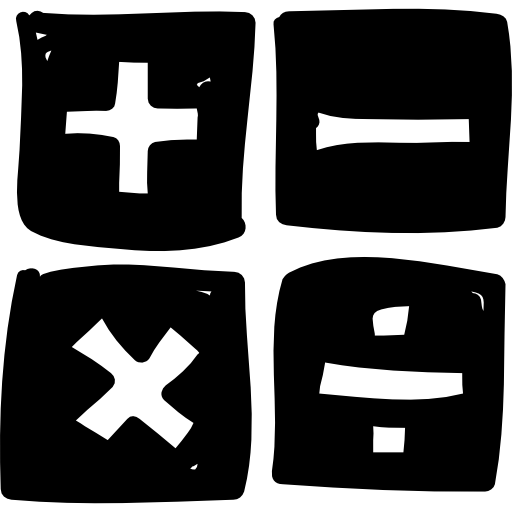 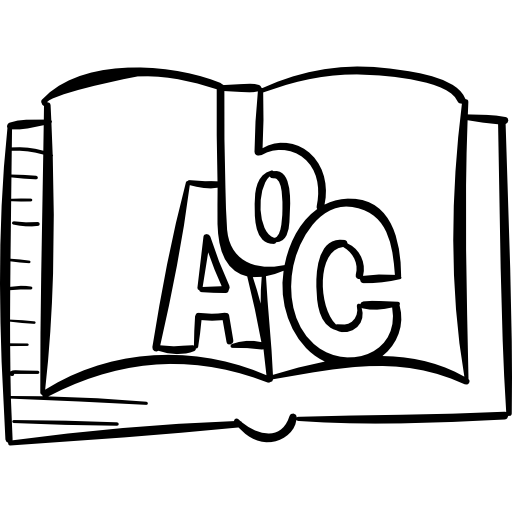 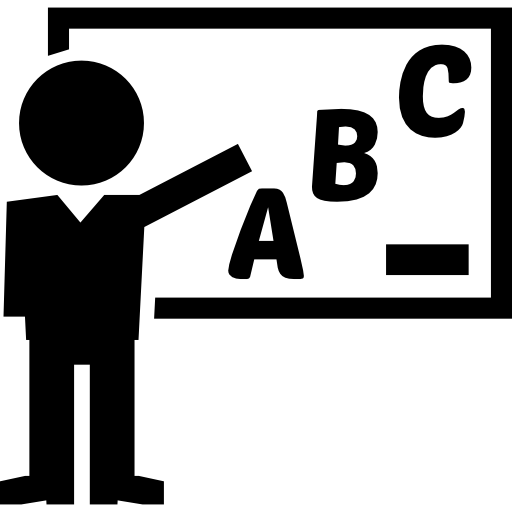 N = Numération
Ca = Calcul
P = Problèmes
G = Géométrie
M = Mesures
Fluence
Compréhension
Littérature
Gr = Grammaire
Co = Conjugaison
O = Orthographe
Lex = Lexique
[Speaker Notes: Julie]
Les cahiers et les fichiers
Cahier d’arts
Cahier de QLM
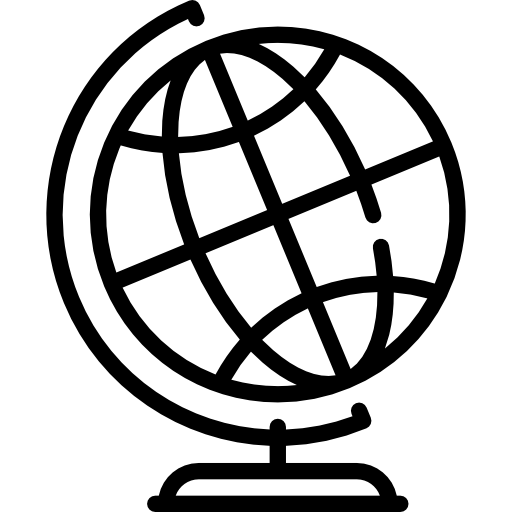 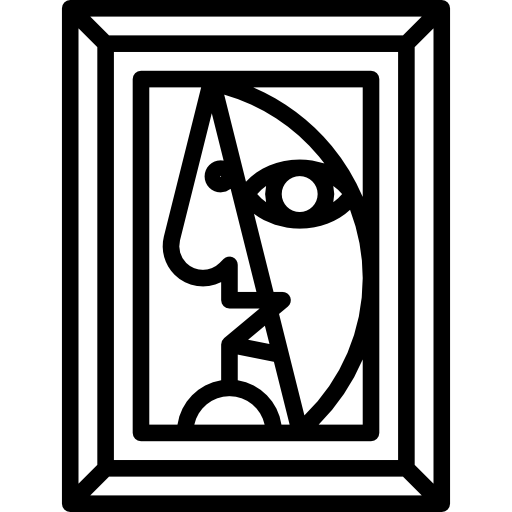 Créations
Fiches artistes
Poésies
Esp = Espace
T = Temps
V = Vivant
M = Matière / O = Objets
[Speaker Notes: Julie]
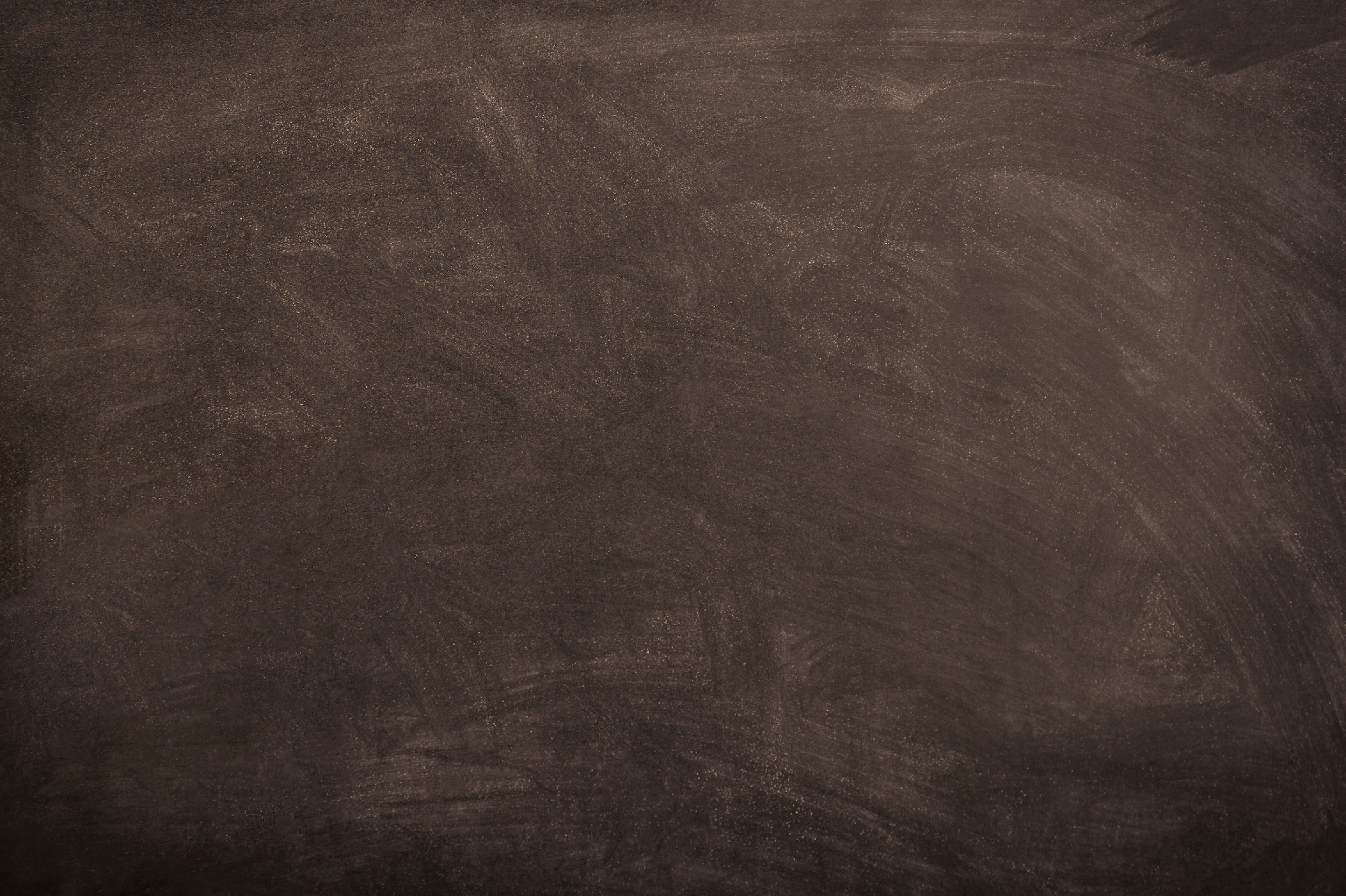 Petit point sur les programmes :
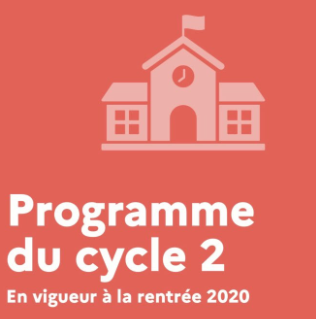 Les fondamentaux (lire, écrire, compter, respecter autrui)
La langue française centrale et transversale 
Décalage important entre les capacités orales et écrites 
Articulation concret / abstrait 
Utilisation des connaissances intuitives des élèves
[Speaker Notes: Séverine]
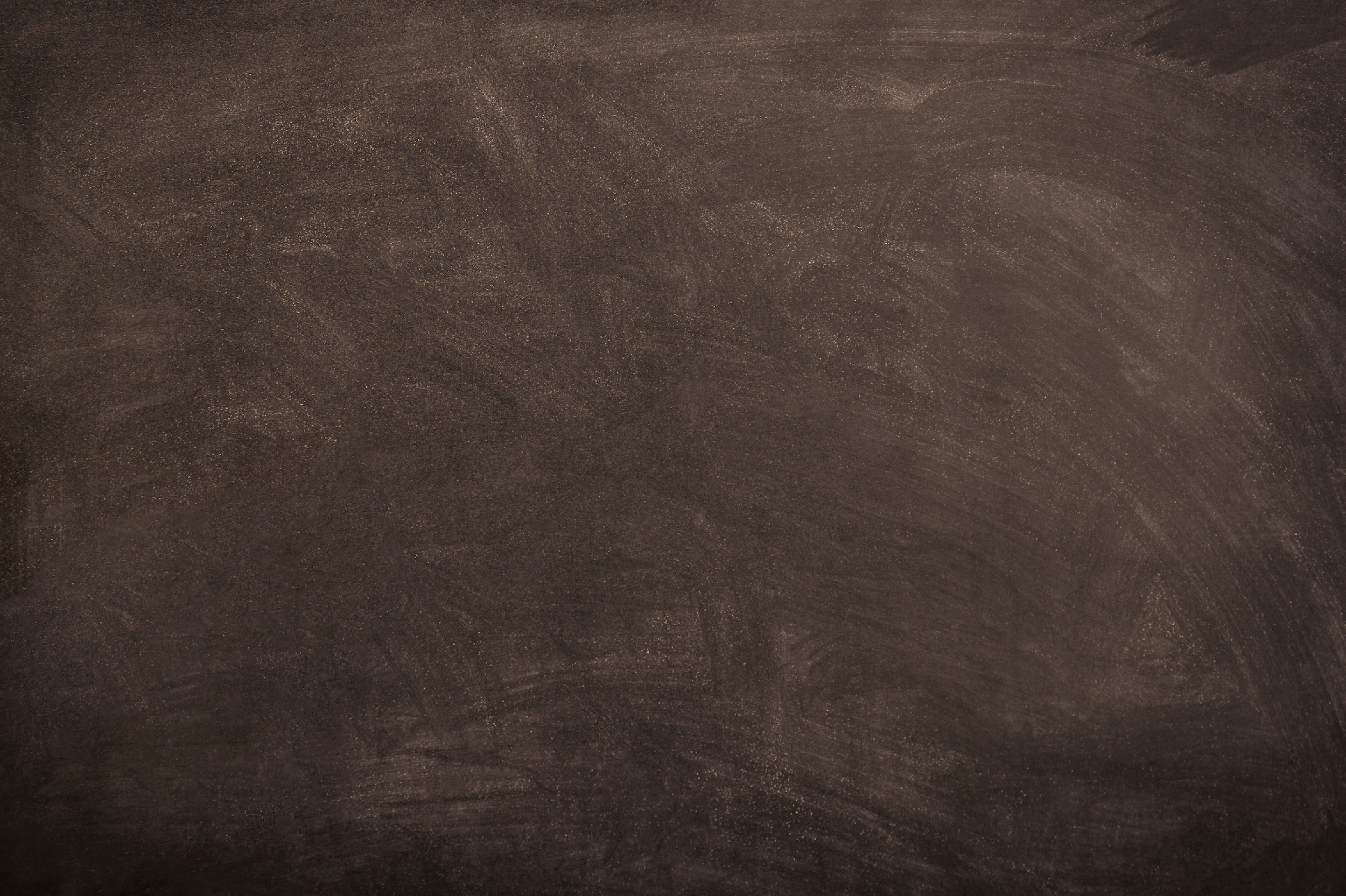 Petit point sur les programmes :
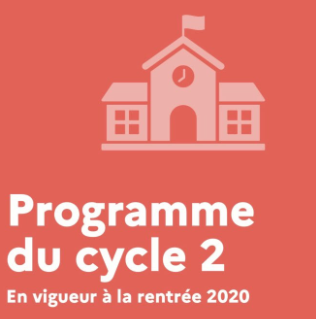 Automatisation pour libérer des ressources cognitives 
Activités complexes : résoudre un problème, lire et comprendre un document, écrire un texte, concevoir un objet, etc.
Développement d’un esprit critique 
Prise en compte des besoins spécifiques tous les élèves
[Speaker Notes: Séverine]
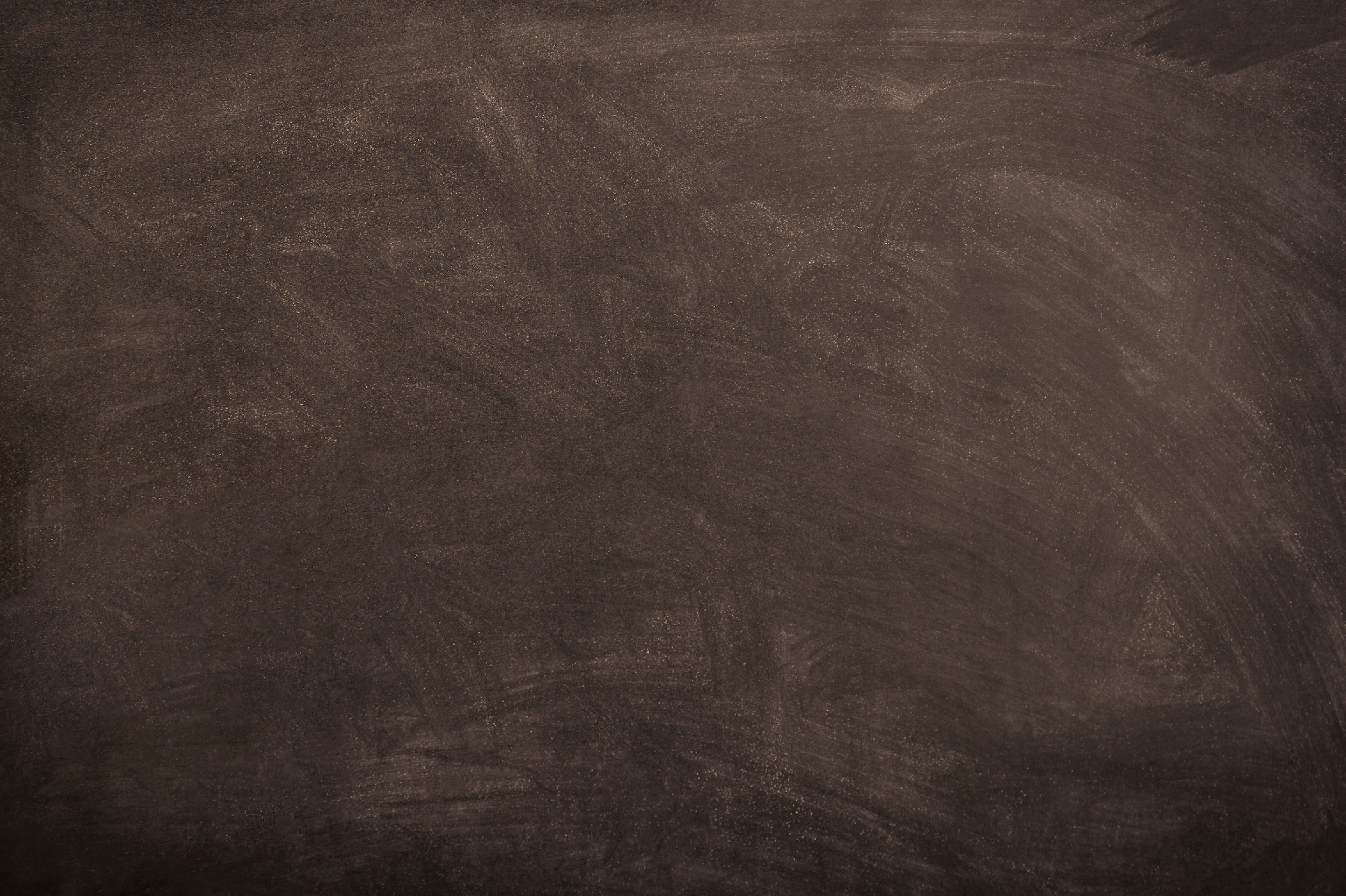 L’emploi du temps
Respect des nouveaux programmes (contenu et horaires)
Respect du rythme biologique des enfants (fatigue, pics d’attention)
Temps forts (accueil, routines, temps calme) pour structurer chaque journée
[Speaker Notes: Julie]
Les dictées
3.
4.
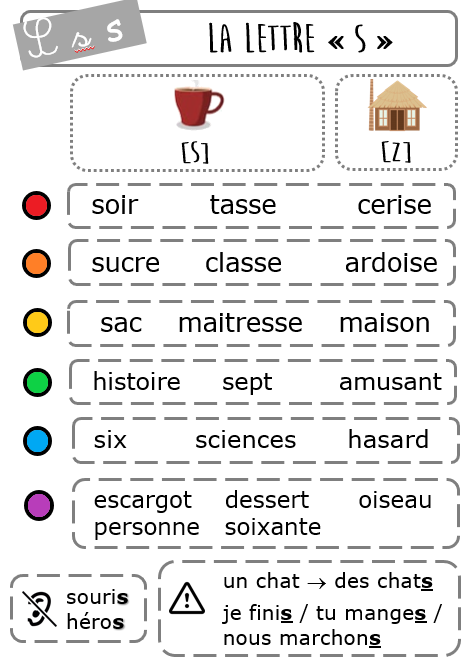 1.
2.
Bilan à chaque fin de période
Evolutif tout au long de l’année
Test de positionnement
Niveau de dictée pour la période 1
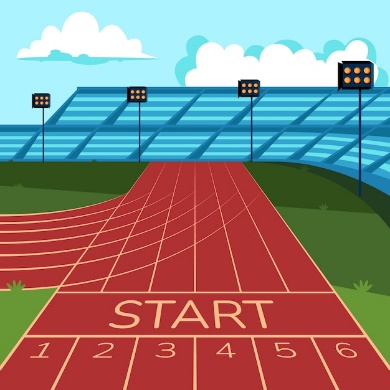 3    6     9    12    15   20
[Speaker Notes: Séverine]
Les dictées
4.
2.
3.
1.
[Speaker Notes: Séverine]
L’évaluation
Cahier de réussite
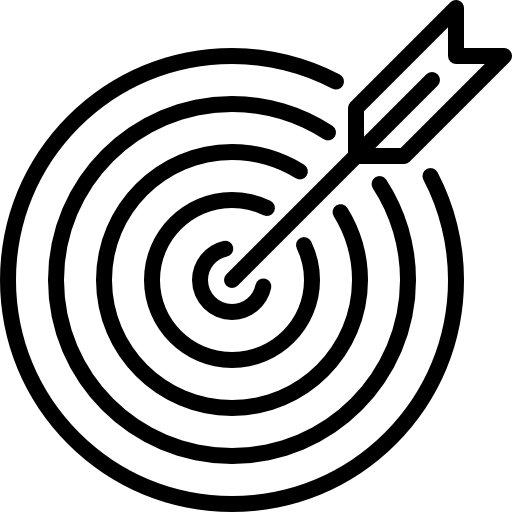 Cahier de réussite : validation des compétences travaillées en classe
atteint / à retravailler / non atteint

Observations au quotidien : SOS maitresse, routines, séquences de travail, échanges oraux, etc.
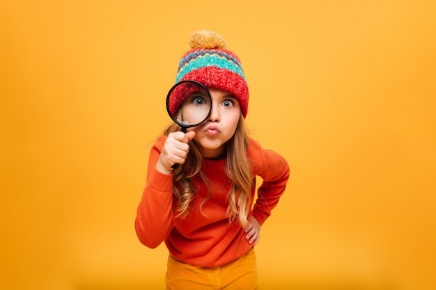 [Speaker Notes: Julie]
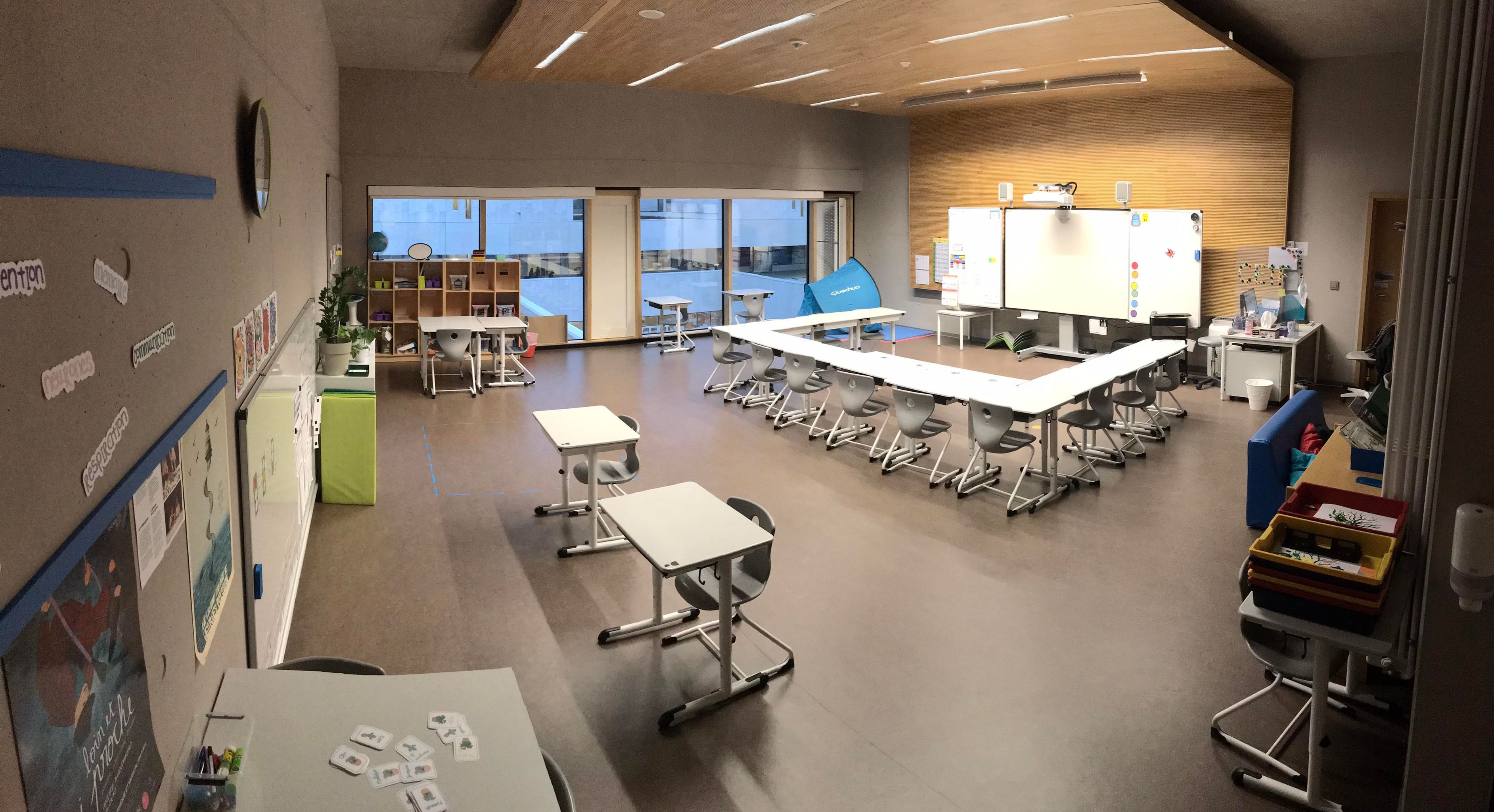 APPRENTISSAGES : 
autonomie 
prise d’initiatives
respect des besoins et des rythmes
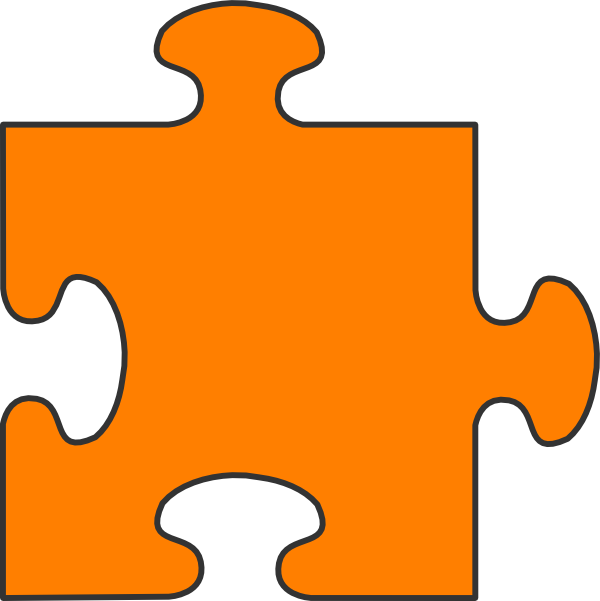 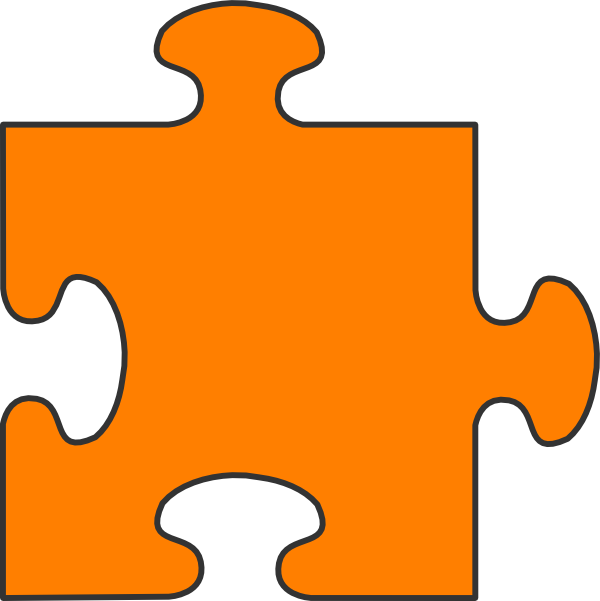 ESPACES
APPRENTISSAGES
ESPACES
groupes de travail
organisation modulable
assises flexibles
La classe flexible
[Speaker Notes: Séverine]
Les devoirs
Des lectures (mots, phrases, textes), des leçons et des exercices
Quantité évolutive au cours de l’année en fonction de l’avancée dans les apprentissages
Travail à réaliser dans le cahier des centres
Dans les classes élémentaires, le travail scolaire à faire à la maison est limité : les devoirs écrits sont proscrits ; par contre, des lectures, des recherches, des éléments à mémoriser peuvent constituer le travail proposé aux élèves.
[Speaker Notes: Julie]
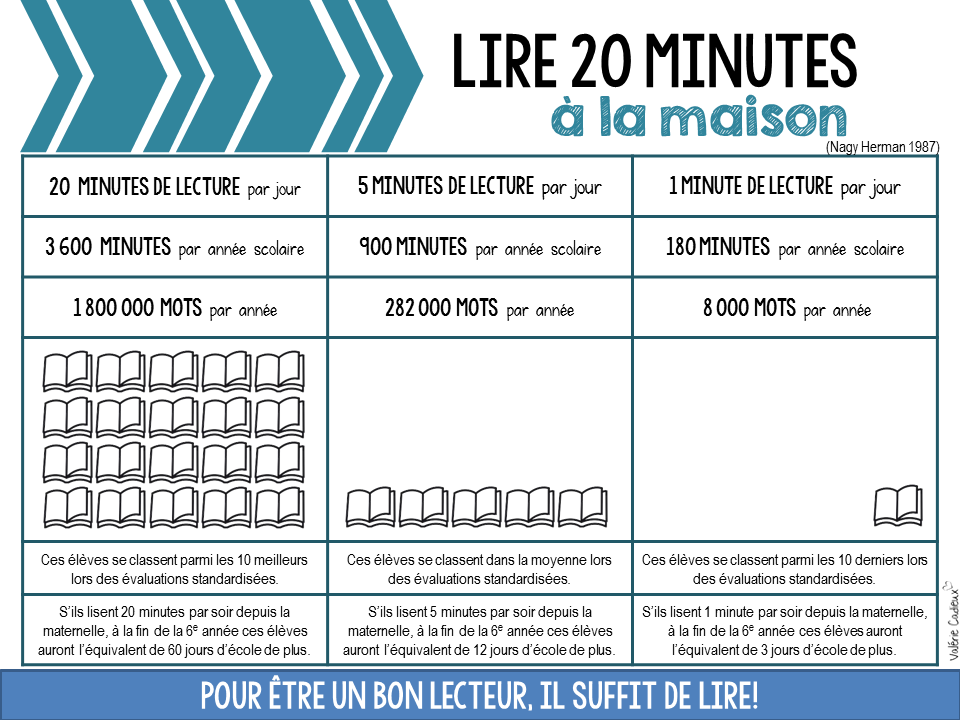 [Speaker Notes: Julie]
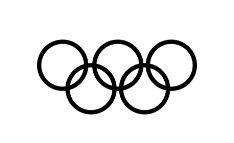 Notre projet annuel : l’écriture / les Jeux Olympiques
Des lectures variées (littérature, documentaire)
La rédaction collective d’un livre
Un travail au quotidien autour des valeurs de la classe
La découverte d’un pays
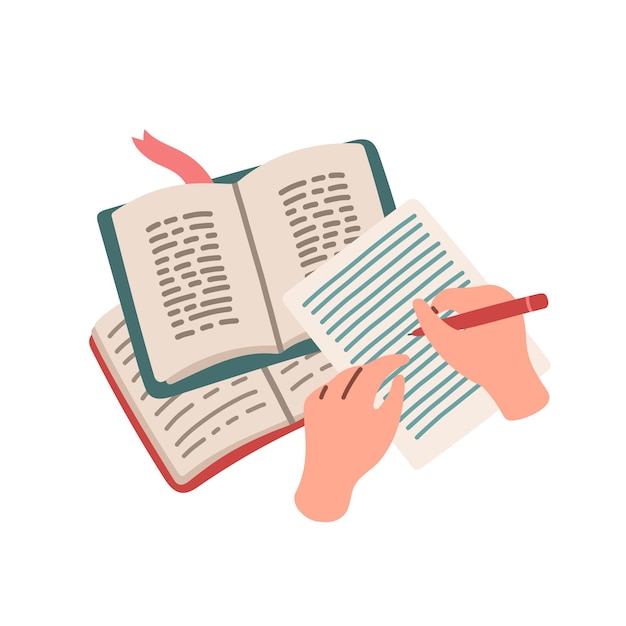 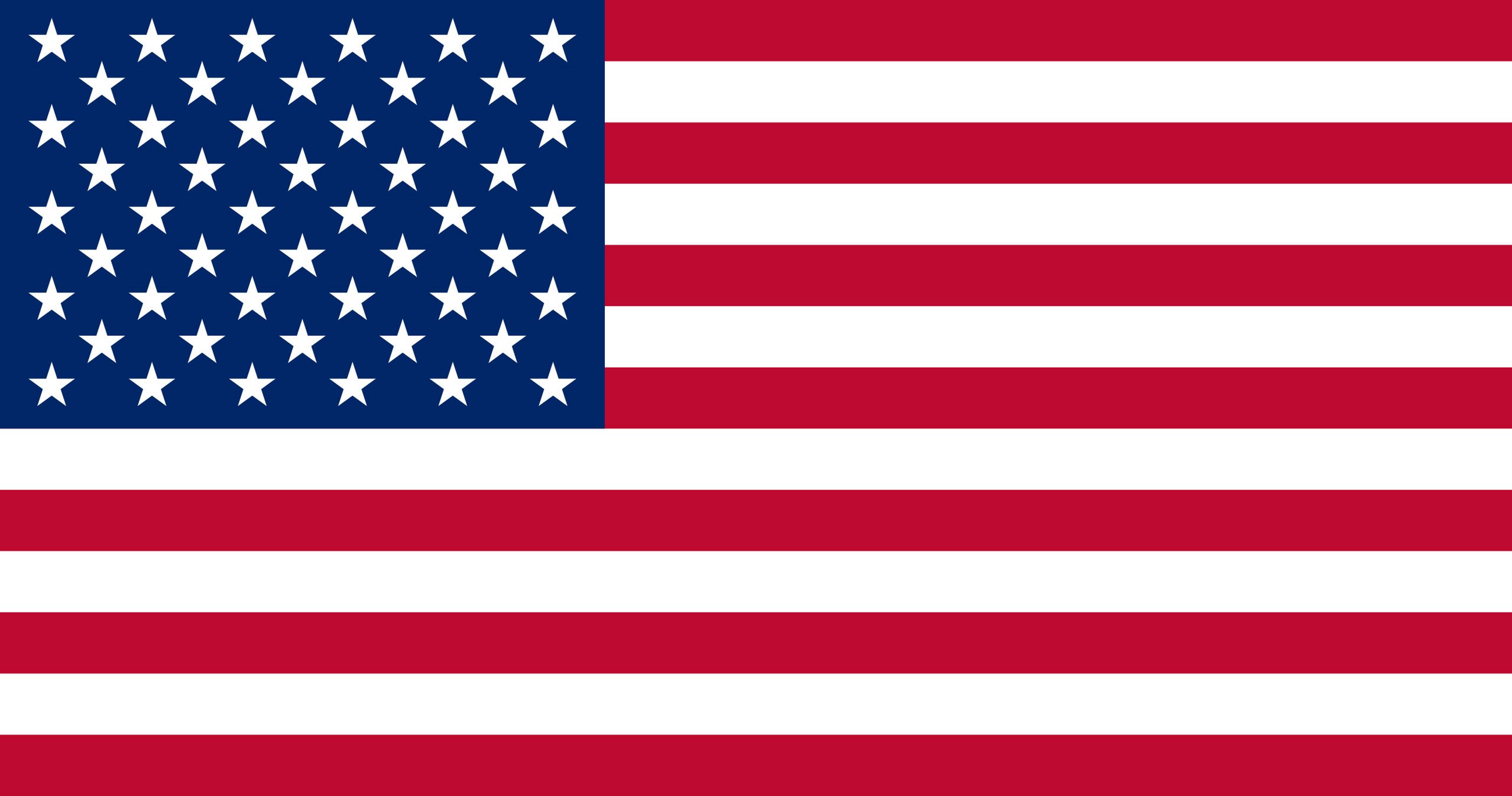 [Speaker Notes: Séverine]
Un projet annuel un peu spécial : APPRENDRE À APPRENDRE
Les stratégies d’apprentissage
Compréhension et gestion des émotions
L’attention
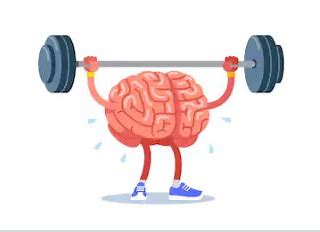 Communiquer et coopérer
[Speaker Notes: Séverine]
Le dispositif EMILE(Enseignement d’une Matière Intégré à une Langue Étrangère)
Questionner le monde :
Vivant / Matière
Accueil du mercredi et du jeudi
Séance de sport (mercredi)
Rituels
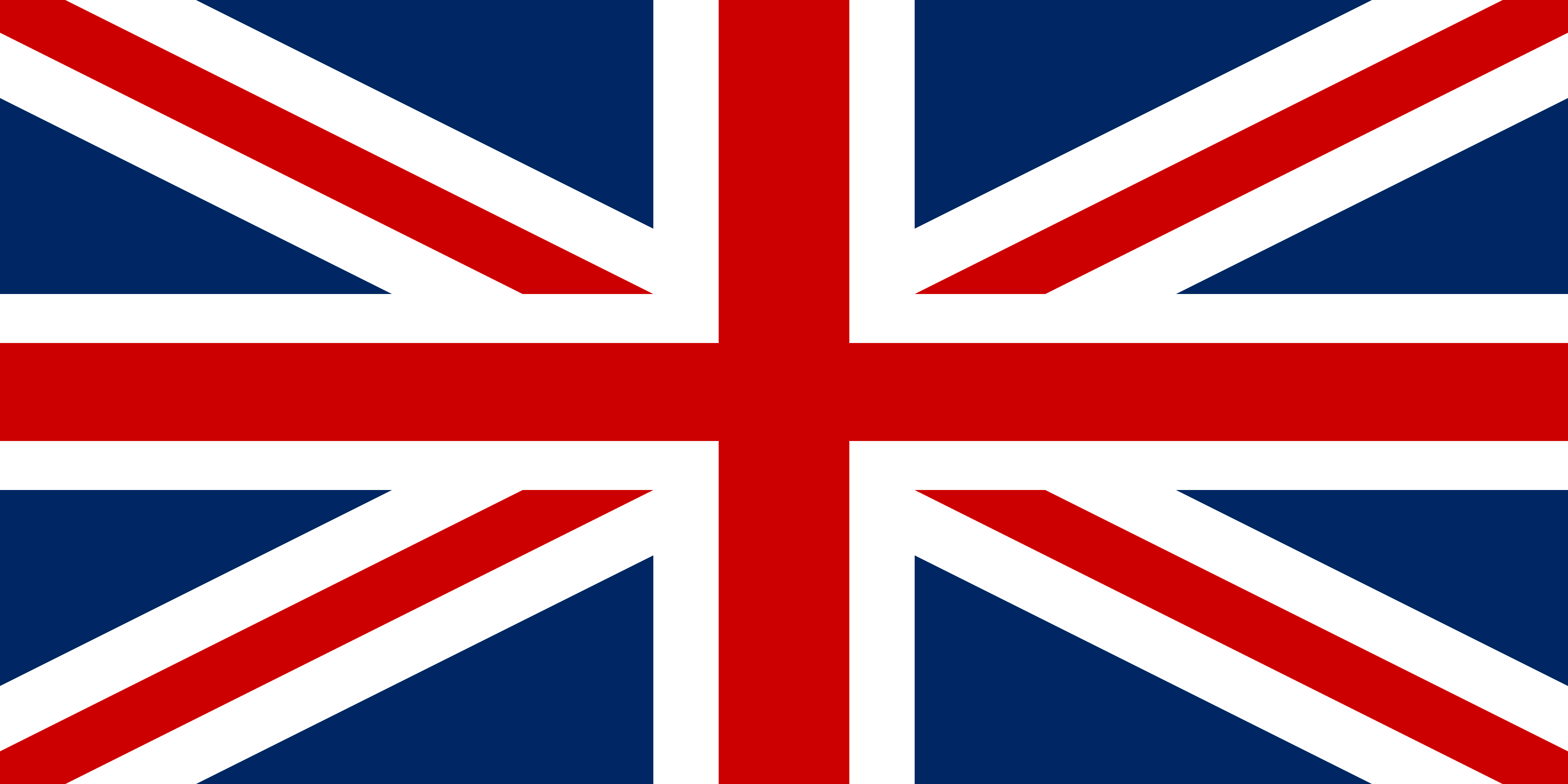 [Speaker Notes: Séverine]
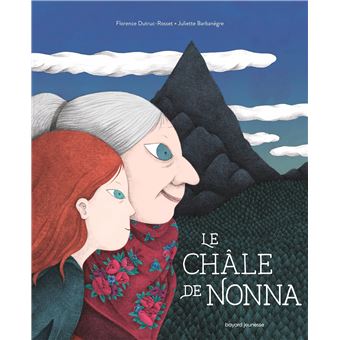 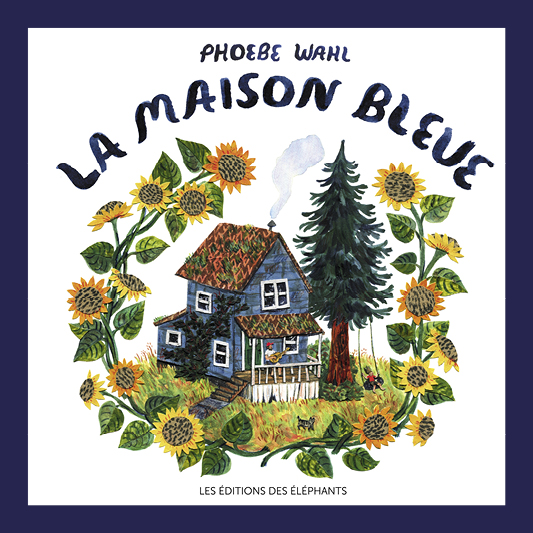 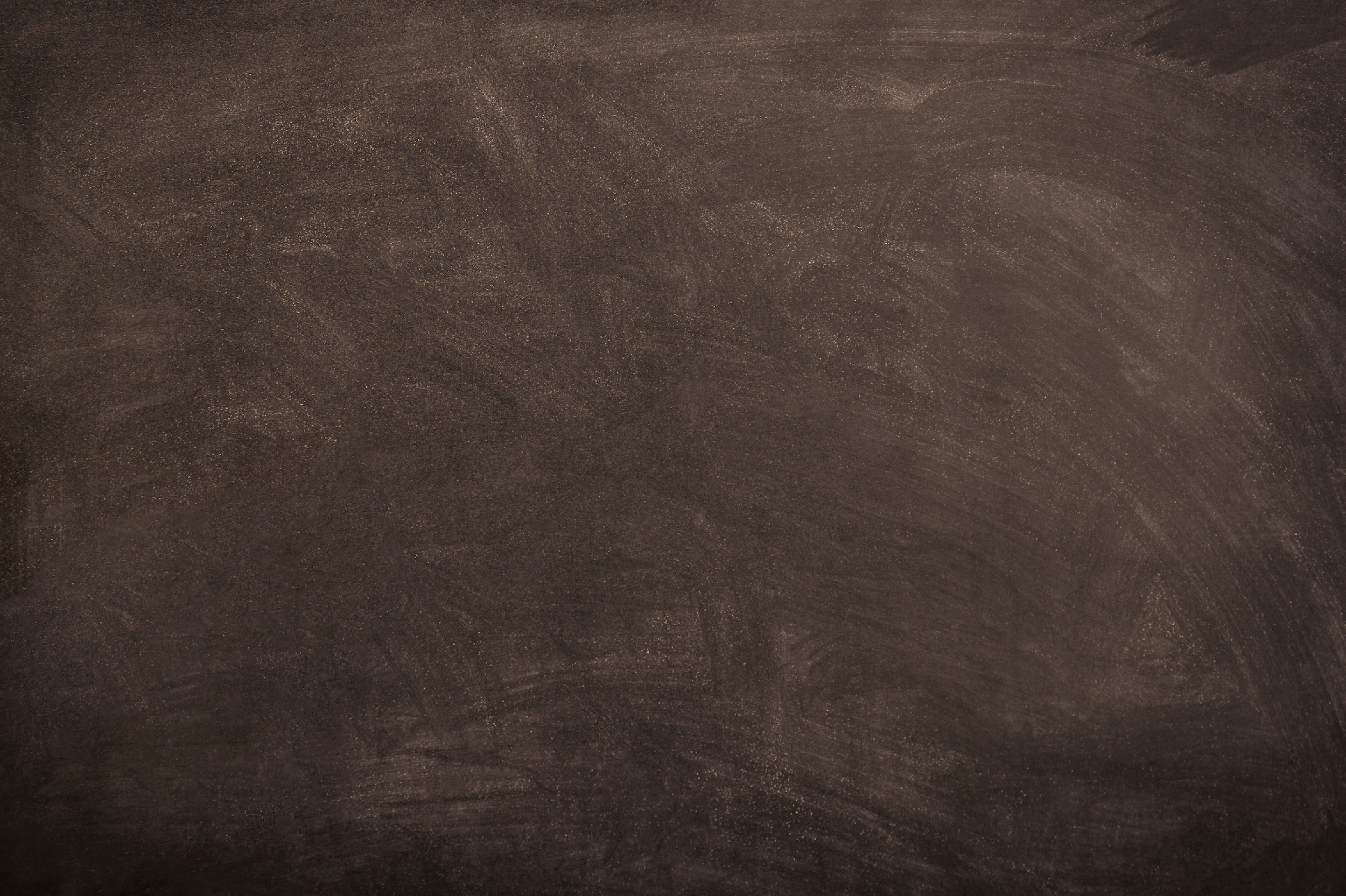 Concours des Incorruptibles
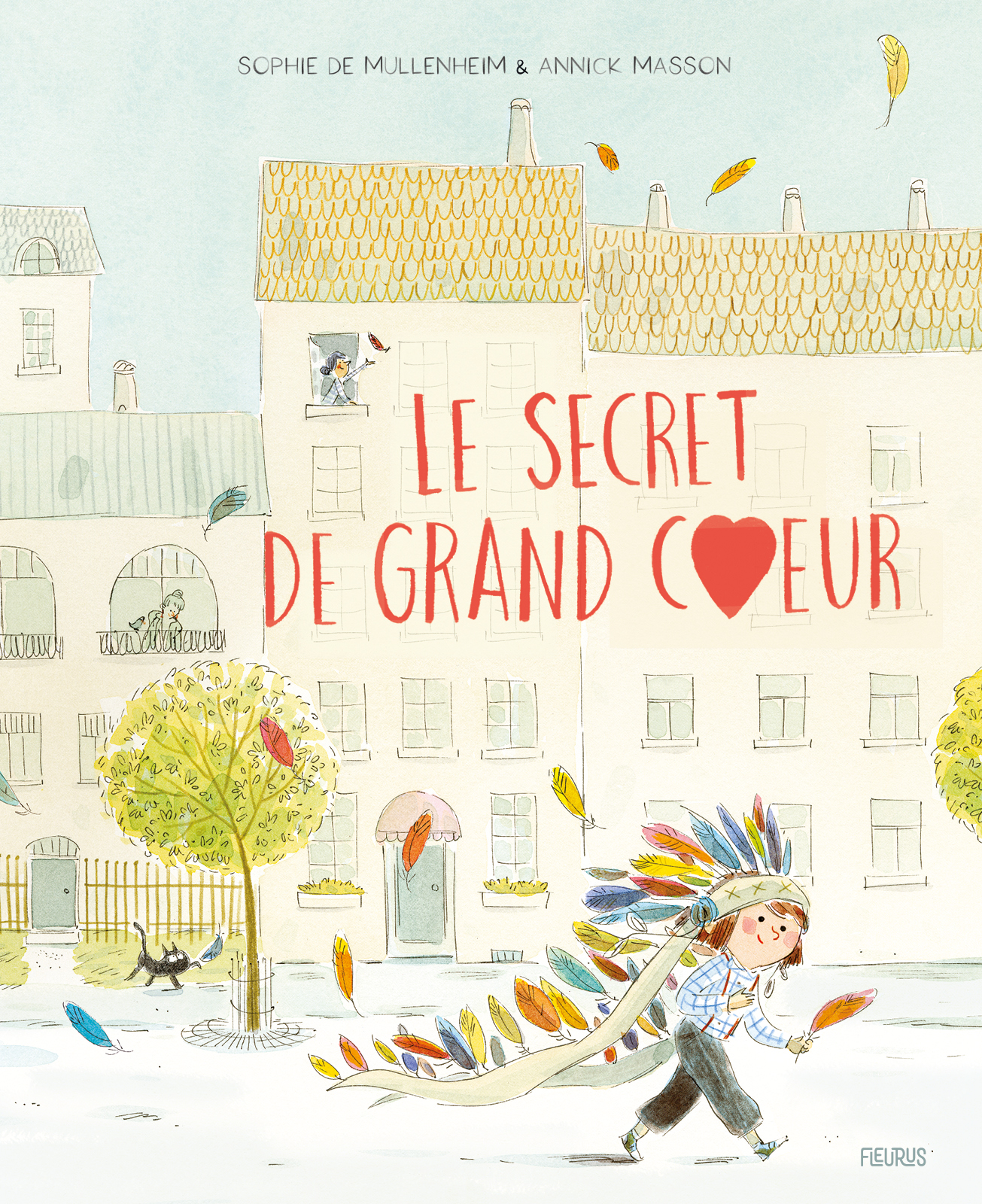 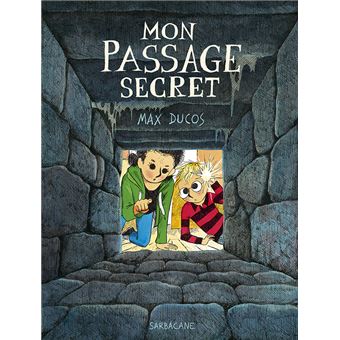 Un prix littéraire pour la jeunesse décerné par la jeunesse
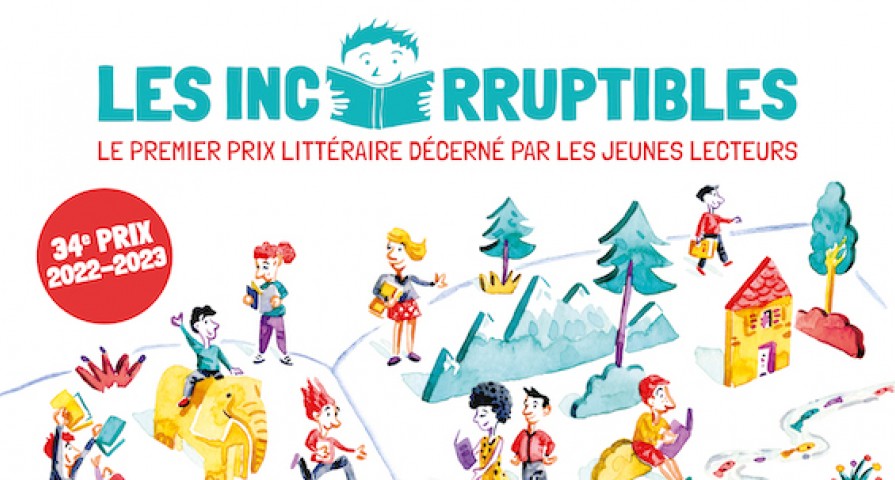 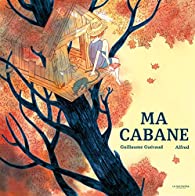 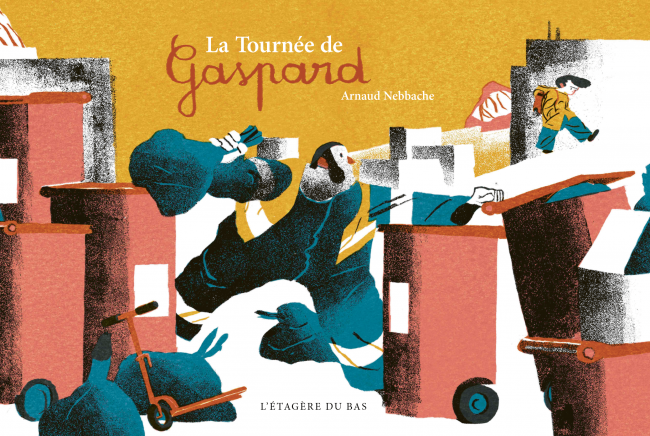 [Speaker Notes: Julie]
Des spectacles
[Speaker Notes: Julie]
Les anniversaires
[Speaker Notes: Julie]
Les goûters
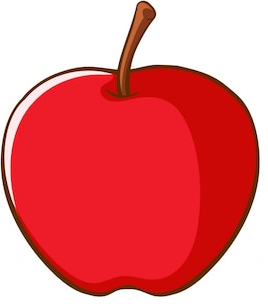 Dans le cadre de l’E3D (Ecole en Démarche de Développement Durable) : 
Tous les mardis : un fruit offert par l’école
Tous les jeudis : un goûter sans emballage (fruit, gâteau maison, tartine)
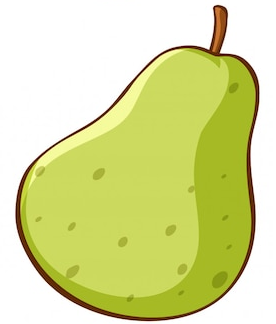 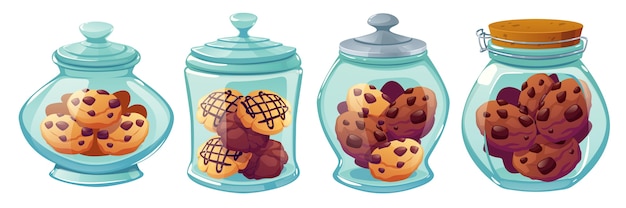 [Speaker Notes: Séverine]
Election des parents relais
Deux parents relais par classe.
Lien entre l’enseignant et les autres parents (transmissions d’informations, besoins pour un événement particulier, apport de matériel, etc.).
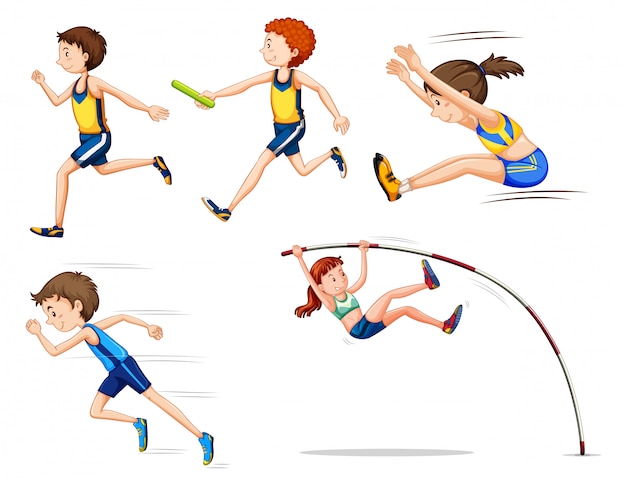 [Speaker Notes: Séverine]
Election des parents relais
[Speaker Notes: Séverine]
Election des parents relais
[Speaker Notes: Séverine]
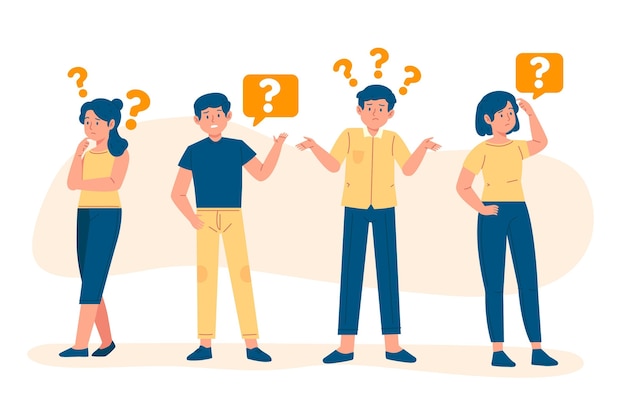 Questions
[Speaker Notes: Julie - Séverine]